The balance of two cultures, which makes LatinX Families create a new culture.
By Martha Saucedo, lCSW
August 20,2018
AboutMartha Saucedo?
Immigrant from Monterrey, Mexico
Living in the US for 18 years
Degree in Psychology, social work and LCSW
Clinical experience
ACHC
Research with latinX
Consultant in the community for those serving the Latinx community
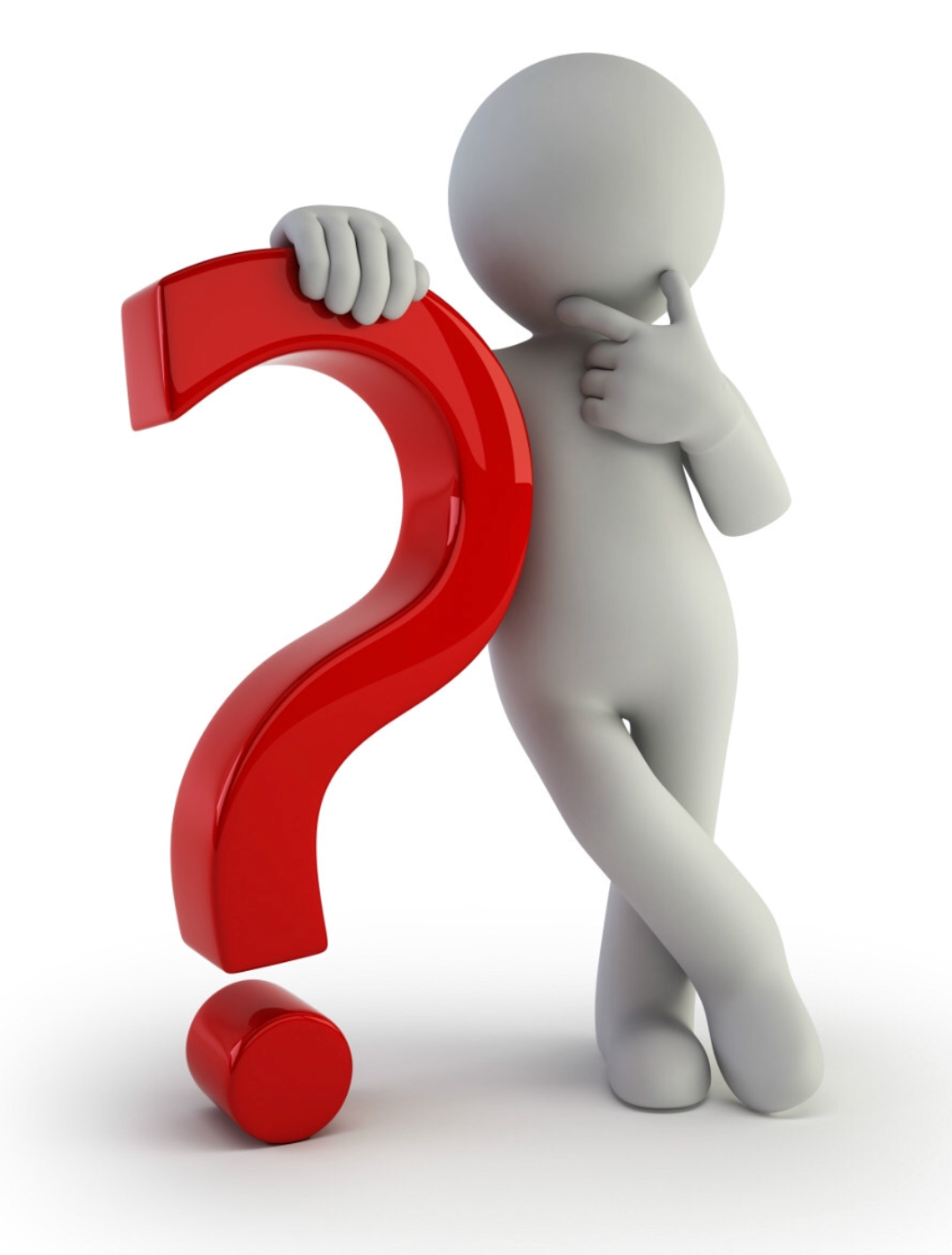 The question behind the mental health diagnosisFirst generation parentsParents and their children
Taking a step back…
Culture Shock: 
Is the personal disorientation a person may feel when experiencing an unfamiliar way of life due to immigration or a visit to a new country, a move between social environments, or simply travel to another type of life.  
Being aware of the challenges that the LatinX community often will face:
Lack of health care
Language barriers
Discrimination in employment, neighborhoods, schools. 
Culture shock
Poverty
Academic struggles
Family values
Familismo
Is the preference for maintaining a close connection to the family. LatinX, in general, are socialized to value close relationships, cohesiveness, and cooperativeness with other family members. These close relationships are typically developed across immediate and extended family members, as well as close friends of the family
Differences between the cultures
Degree of intimacy
Recognizing the presence of others
Social harmony
Personal space
Respect for authority
Women role vs men role
Mental health/physical health
Treatments
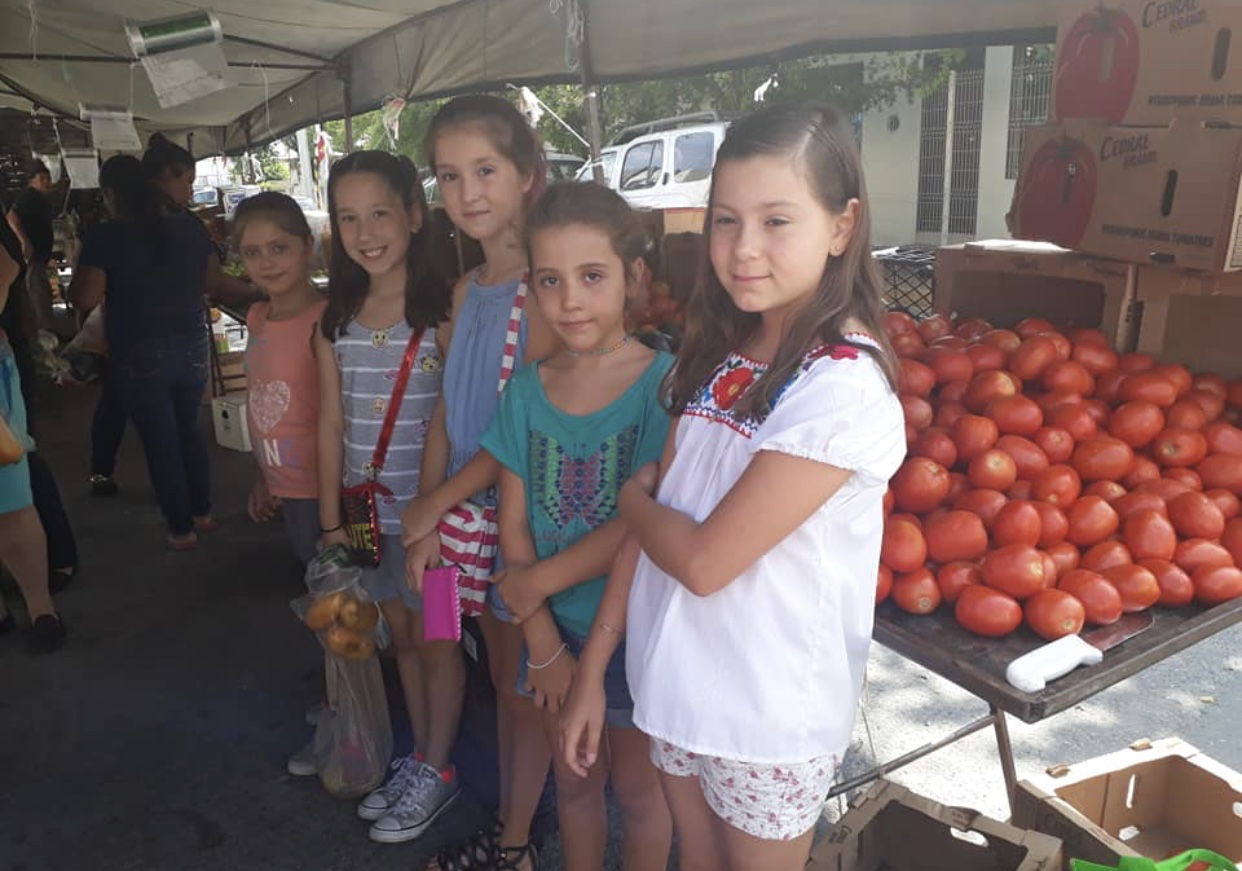 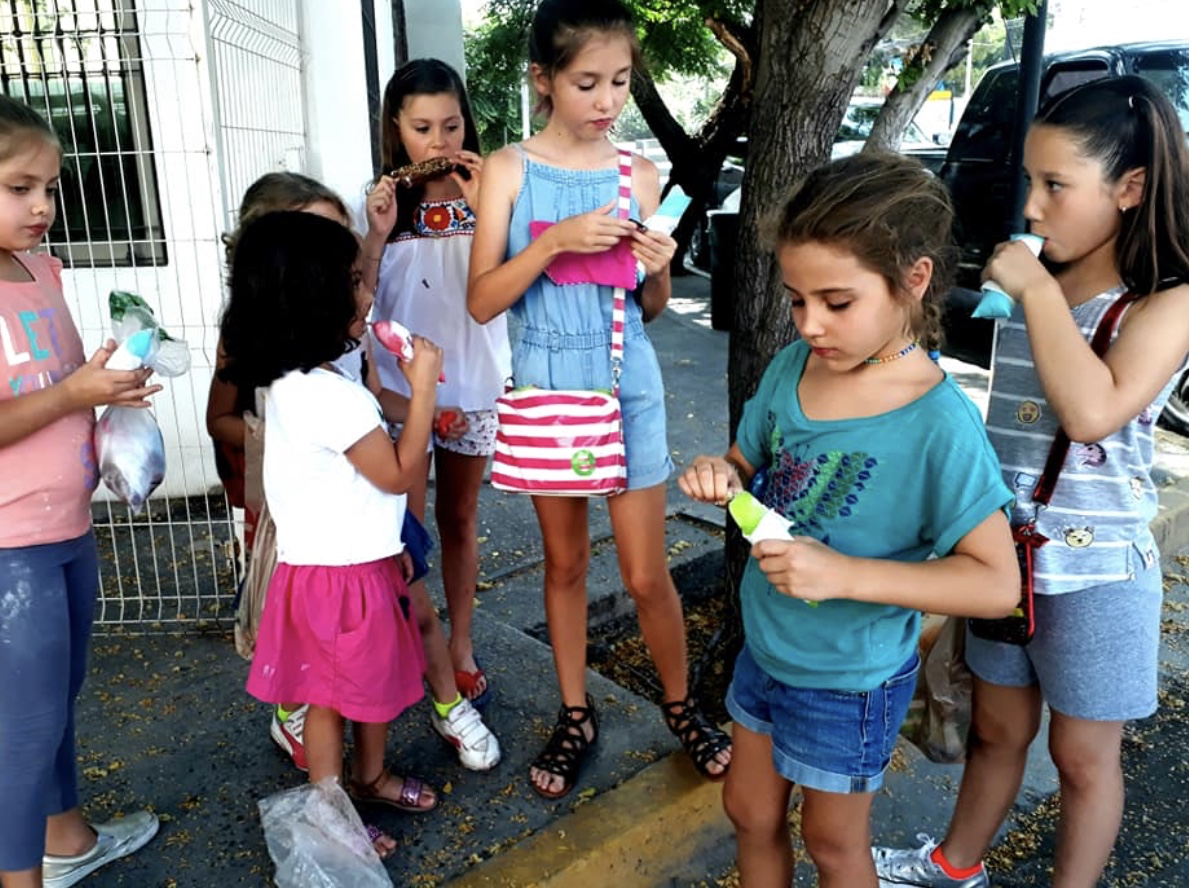 Examples…
“I am living two teenage stages”
“My friends don’t need to help as much as I do in my family”
“she wants to live her life outside of the family”
“family comes first”
“I feel I am the mother, the sibling and I can’t be in clubs after school”
“I don’t care how my parents grew up”
You cannot create a new culture with the same old ways
Todd Tauber
Key point: Negotiating values.
Process
Allow each member of the family to make a list of what is important for them
Prioritize the list (from 1-5, being 5 very important)
Share the list openly
What is the emotion behind the value or item of the list
Set concrete ways on how a value will look like in the new culture (I like to say ”your new culture”)
Set up small goals and evaluate how is it going for the members of the family
Remember that…
Is a slow process
Might not be smooth right away
The familismo value is something that will help the process
Encourage and support your client(s)
Be patient and 
DO NOT JUDGE.
Thank you!
Funding for this conference was made possible by NITT-HT grant, CFDA 93.243 from SAMHSA.  The views expressed in written conference materials or publications and by speakers and moderators do not necessarily reflect the official policies of the Department of Health and Human Services; nor does mention of trade names, commercial practices, or organizations imply endorsement by the U.S. Government.